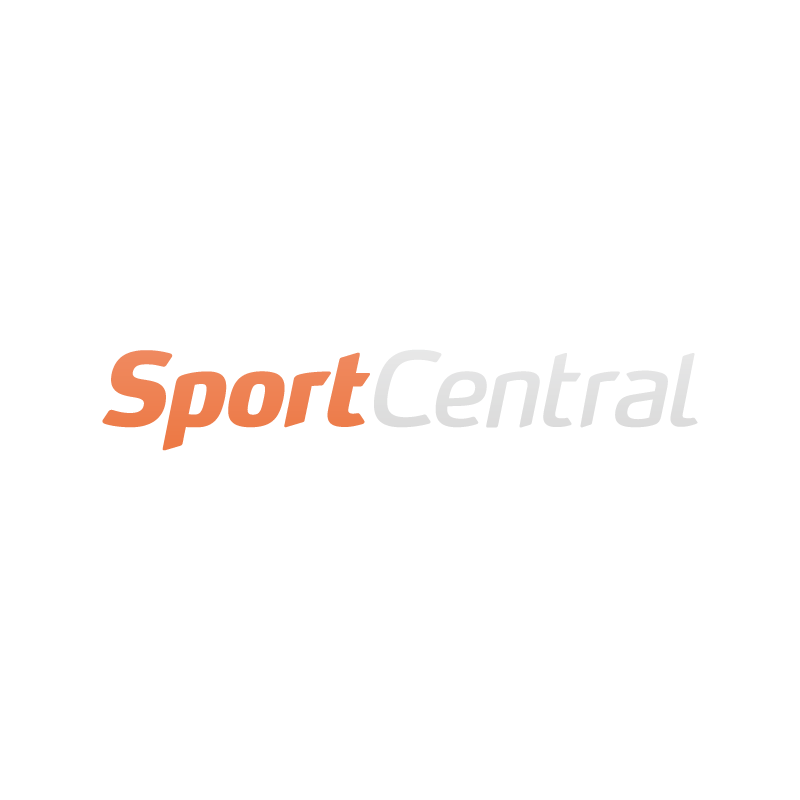 Prezentace podnikatelského plánu internetového startupu SportCentral investorovi
Roman Sterly
20.12.2011
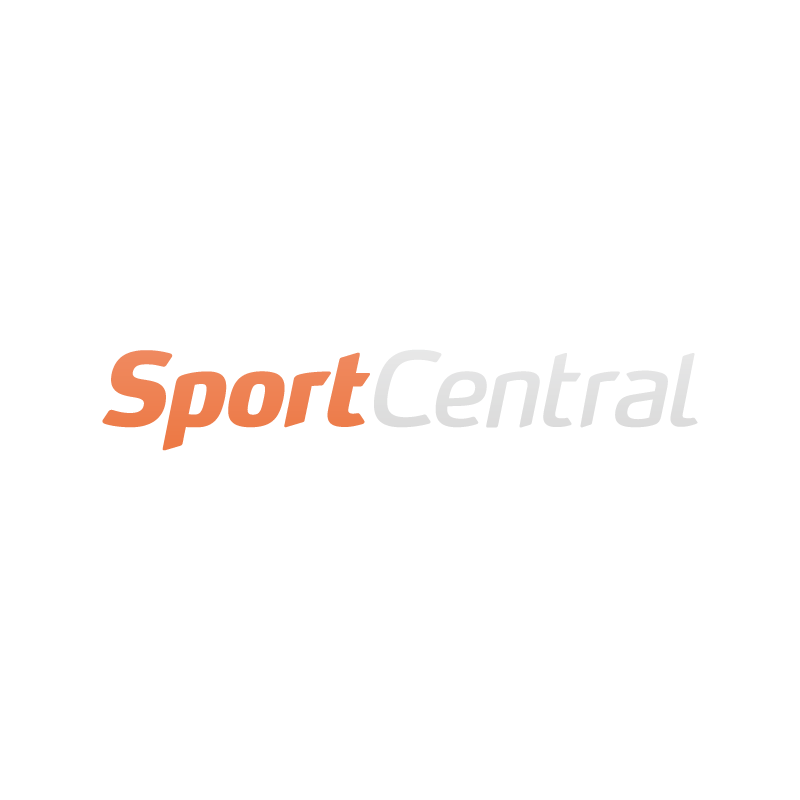 Podrobnější článek k prezentaci a video z celé prezentace:
	http://www.startuphelp.cz/?p=3993
Následující prezentace startupu je v nezměněné podobě
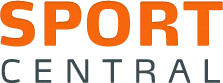 Proč?
Jak?
Co?
Problém
Řešení
Business Model
SWOT
Tým
Marketing
Postup
Konkurence
Finanční projekce
Shrnutí
Rád tvořím užitečné věci, které pomáhají druhým
Rád zkouším a učím se nové věci
Rád překonávám výzvy a chci udělat díru do světa
Mám rád internet a nové technologie
Mám rád sport
Jednoduše a použitelně
Hezky
Chytře
Abychom to chtěli sami používat
Aby nás to bavilo a naplňovalo
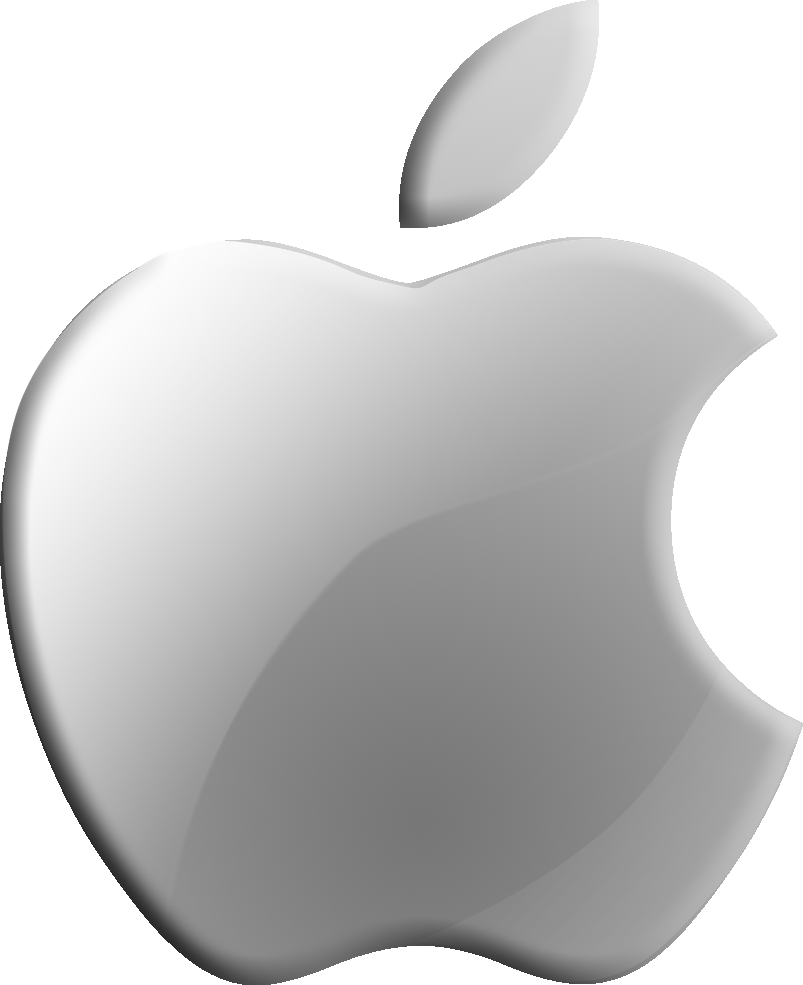 [Speaker Notes: Apple – i emocionální vztah, být nejlepší]
Problémy - uživatelé
Najít všechna sportoviště v jednom městě
Zorganizovat turnaj (zejména pro lidi, které neznám)
Najít spoluhráče, kteří rádi chodí na moje oblíbené místo
Získat novinky a akce na sportovištích
Pohodlně se zarezervovat
Problémy - sportoviště
Nemají peníze (na SEO, web, vlastní rezervace), ale potřebují zákazníky
Pokles konání firemních akcí
Neefektivnost reklamy
Nemají čas
Nemožnost přesvědčit některé věkové skupiny na sportování
Slevomaty nepřináší věrnost a jsou nákladné
Pro rekreační sportovce
Pro sportovní zařízení
Zvyšovat zážitek ze sportování
Najít sportoviště
Vyzkoušet nové sporty
Zorganizovat sportovní aktivity
Zarezervovat návštěvu
Najít spoluhráče
Zvyšovat hodnotu svého sportoviště
Dělat efektivní marketing
Získat nové zákazníky
Obstát v konkurenci
Nabídnout sportujícím nové služby
Internetový portál Sportcentral.cz
Sportcentral je…
První místo, kde budou lidé hledat, kam půjdou za sportem. 
První místo, kde se budou chtít sportoviště lidem ukázat.
To nejdůležitější místo pro každého sportovce před, po, i během sportování.
DEMO
Webová aplikace
Všechna sportoviště v ČR
Vyhledávání podle kritérií
Rezervace
Nástroj pro organizaci
Sportující
Sportovní akce
Akční nabídky sportovišť
Marketing
Sportovní portál
Rezervace
Databáze zákazníků
Informování
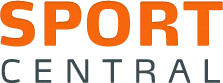 Business model
Portál pro rekreační sportovce
Bezplatné služby uživatelům
Bezplatné služby sportovištím – detail sportoviště
Placené služby sportovištím – rezervace, přednostní výpis, emailing, pořádání akcí
Subscription systém
Jednorázové platby za služby
Reklamní prostor
SWOT – silné stránky
Zkušenosti a znalosti – marketing, SEO, vývoj SW, startup firma
Minulé úspěchy
Kladný vztah k problematice
Touha to udělat
Nápady
Vlastní čas
Jazykové dovednosti
Kontakty v zahraničí
SWOT – slabé stránky
Malé zaměření na výkon
Pomalý postup
Zdroje (finanční, lidské)
Nezkušenost s vedením projektu tohoto typu
SWOT – příležitosti
Rozvoj sociálních sítí
Rozvoj mobilních aplikací
Rozvoj geolokace
Podpora sportování na republikové úrovni
Partnerství (oborové portály, kluby, svazy, apod.)
Dotace
SWOT - hrozby
Konkurence
Malé bariéry pro vstup do odvětví
Nezájem uživatelů
Nezájem sportovišť
Tým
Roman Sterly
Luboš Král
David Brožík
Vláďa Aubrecht
Roman
2007 – 2012: FEK ZČU
2008 – 2010: Syntactic Sugar
2008 – dnes: Obchodování na burze
2010: Marquette, USA
2010: Project manager Candytech
2010 – dnes: Pokusy o vlastní internetové projekty
2011: Global Management Challenge
2011: SEO Inspirio
2011 – dnes: SEO Socialbakers
2011 – dnes: GMCHelper
2011 – dnes: Sportcentral
Roman
Strategie, management, marketing, prodej, vývoj produktu, SEO, PPC, sociální sítě
Spolehlivost, soutěživost, sny, nápady, touha, rozhodování, plánování, komunikativní, pozitivní myšlení
Luboš
2003 – dnes: Freelance designer
Xantipa, iContact, Inetrans, Welldone, Yevos, Phomedia, Invisible, Scarabeo
Corporate Identity, Webdesign, Ilustrace, Print, Video instalace
Flash, Photoshop, Corel, Swift 3D
UI/UX
2007 – 2012: UUD ZČU
2010 – dnes: 6 grafiků
2011: 2. místo v návrhu HP stránek Plzeňského kraje
Práce pro startupy
Ukázky práce
David, Vláďa
Trh
Počty sportujících
[Speaker Notes: 87% alespoň 1x týdně
95% alespoň 1x měsíc]
[Speaker Notes: 69% alespoň 1x týdně
92% alespoň 1x měsíc]
[Speaker Notes: Průměr lehce nad 400 Kč
Medián lehce nad 300 Kč]
420.000
vyhledávacích dotazů za měsíc
[Speaker Notes: Google + Seznam
Sport + 4 města]
[Speaker Notes: 31% lidí zkouší nové sporty nebo sportoviště
20% by chtělo nové sporty
13% by chtělo nová sportoviště]
Počty sportovišť
ČSÚ
Celkem: 11580
Počty sportovišť
Firmy.cz: 4000
Kdesportovat.fitweb.cz/: 3000
Trh
Srovnání s restauracemi
Cca 30000 v ČR
Lunchtime.cz cca 3000 platících, tj. 10%
[Speaker Notes: Vážený průměr 4500
Medián 1000 Kč
Dobrý potenciál na 2000-3000 Kč]
Marketing - produkt
Vytvořit hodnotu pro uživatele
Vytvořit hodnotu pro sportoviště
Marketing - cena
Zdarma pro uživatele
Napůl placené pro sportoviště
300 – 500 Kč / měsíc: rezervace
200 – 400 Kč / měsíc: přednostní výpis
100 – 300 Kč / měsíc: informování o novinkách
1000 Kč jednorázově: slevová kampaň
500 Kč jednorázově: uspořádání akce
Reklama – běžné ceny (cca 300 Kč CPT)
Marketing - propagace
Akvizice uživatelů
SEO
PPC
Sociální sítě
Youtube
Samotná sportoviště
Partnerství
Gamefication
Soutěže
Firmy
Marketing - propagace
Soutěž
Ukázat portál uživatelům
Získat uživatelskou základnu
Zlepšit SEO výkonnost
Získat data pro prodejnost sportovištím
Navodit image používanosti portálu
Zjistit klady a zápory portálu
Zvýšit počet sportovišť v systému uživateli
Marketing - propagace
Akvizice sportovišť
Jednička na trhu, nejvíc uživatelů, nejlepší design, nejlepší funkce
Více sportovců pro jejich sportoviště
Podpora loajality zákazníků
Užitečné funkce – databáze kontaktů, rezervace i na jejich webu, distribuce novinek
Marketing - propagace
Akvizice sportovišť
SEO
PPC
Přímý prodej
Uživatelé
PR
Timeline
Konkurence
Finanční projekce
Ještě jedna věc…
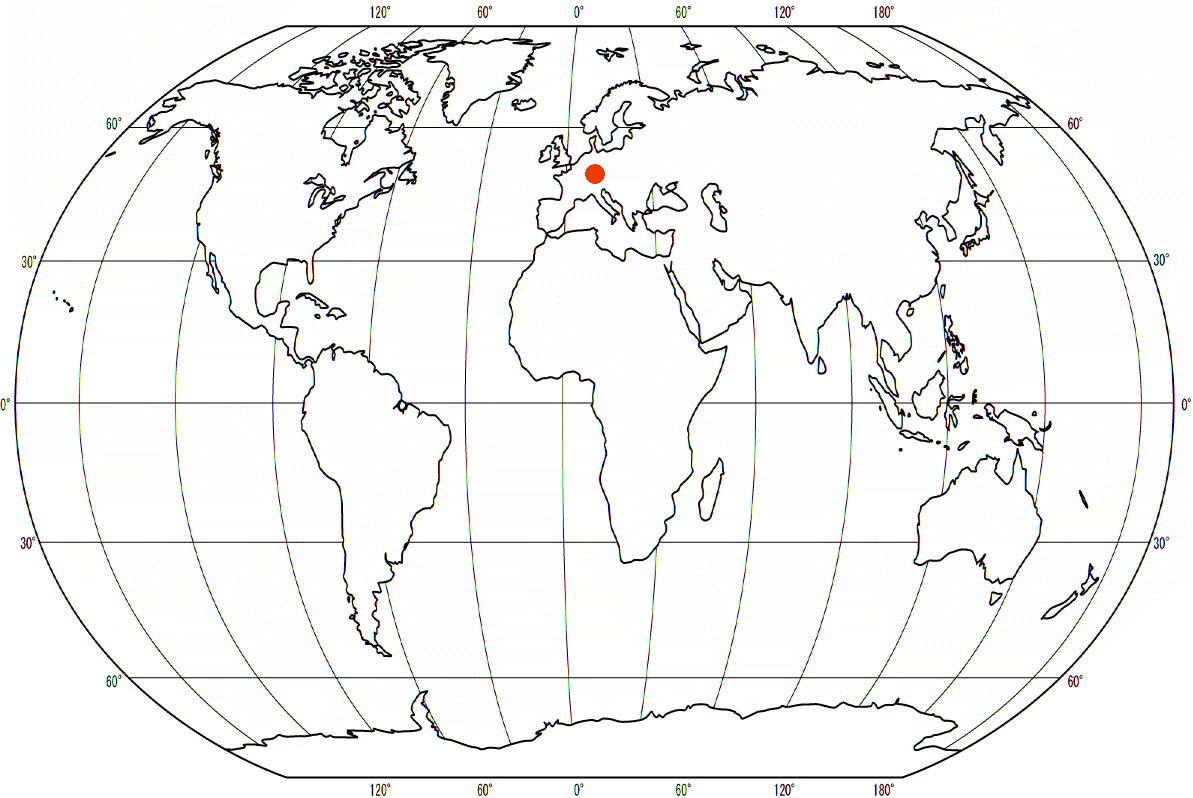 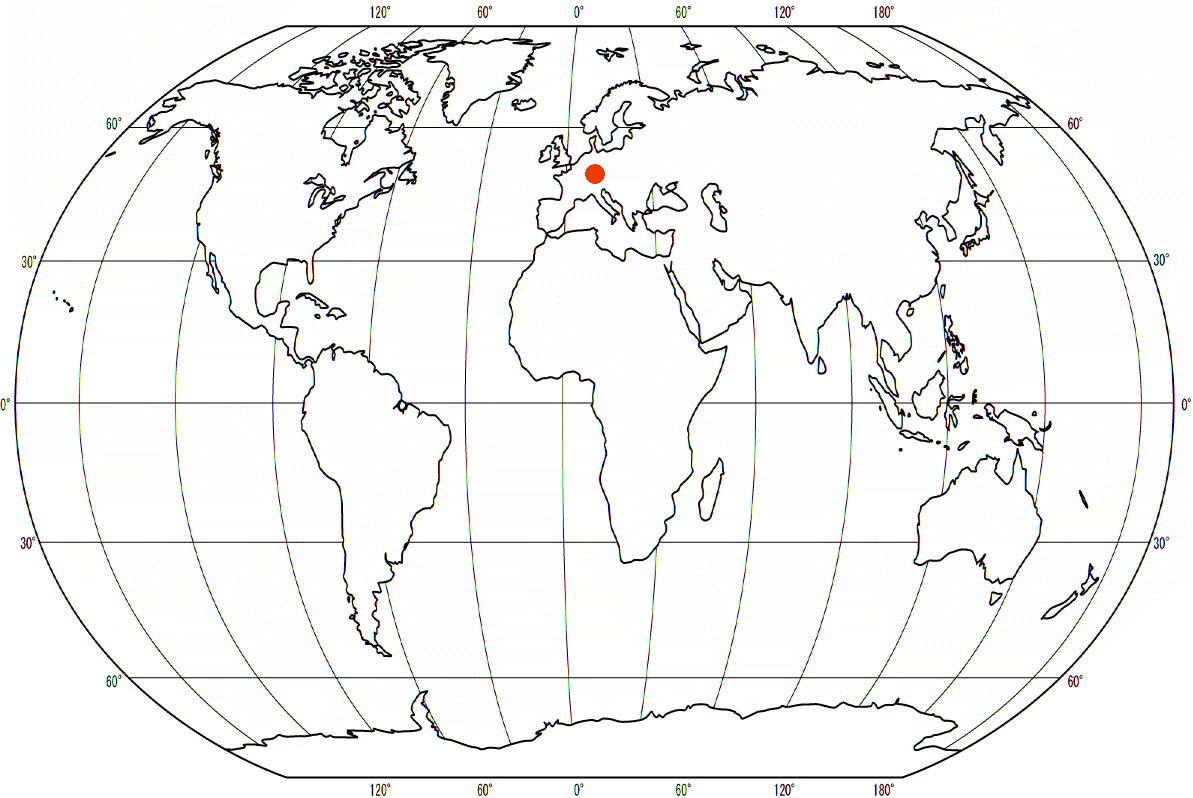 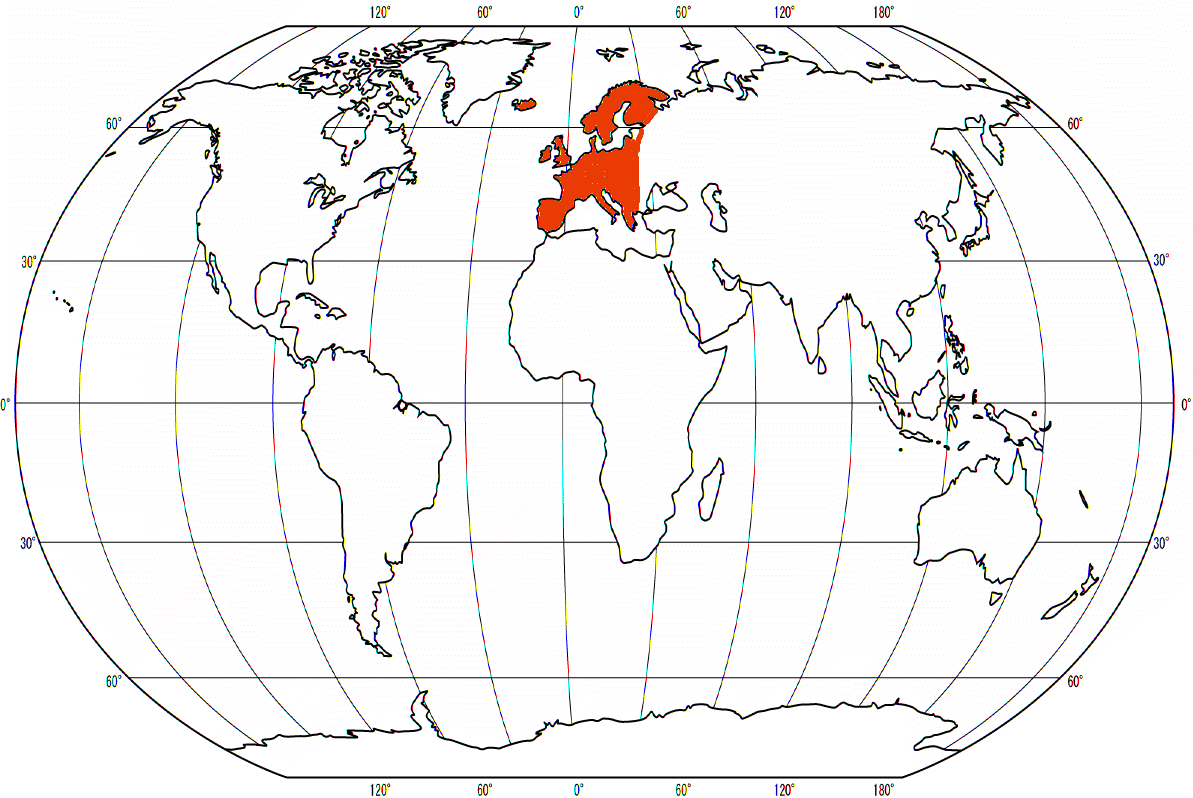 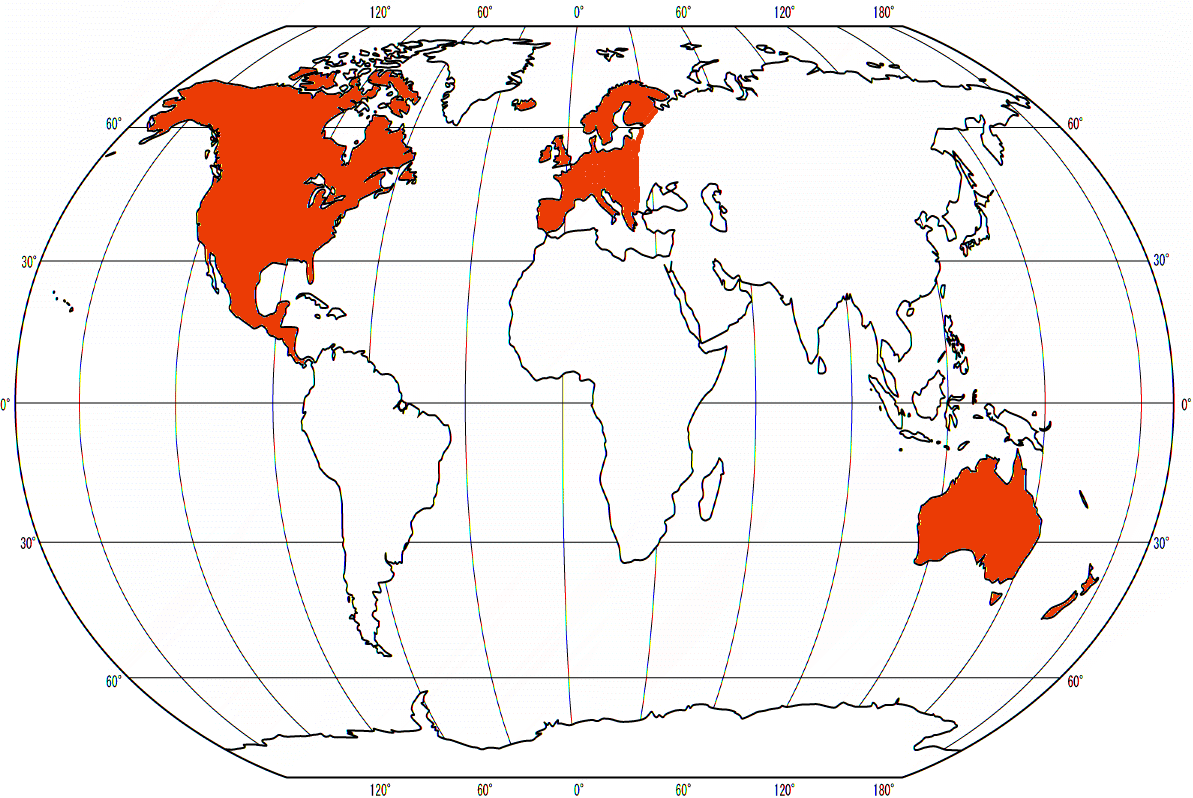 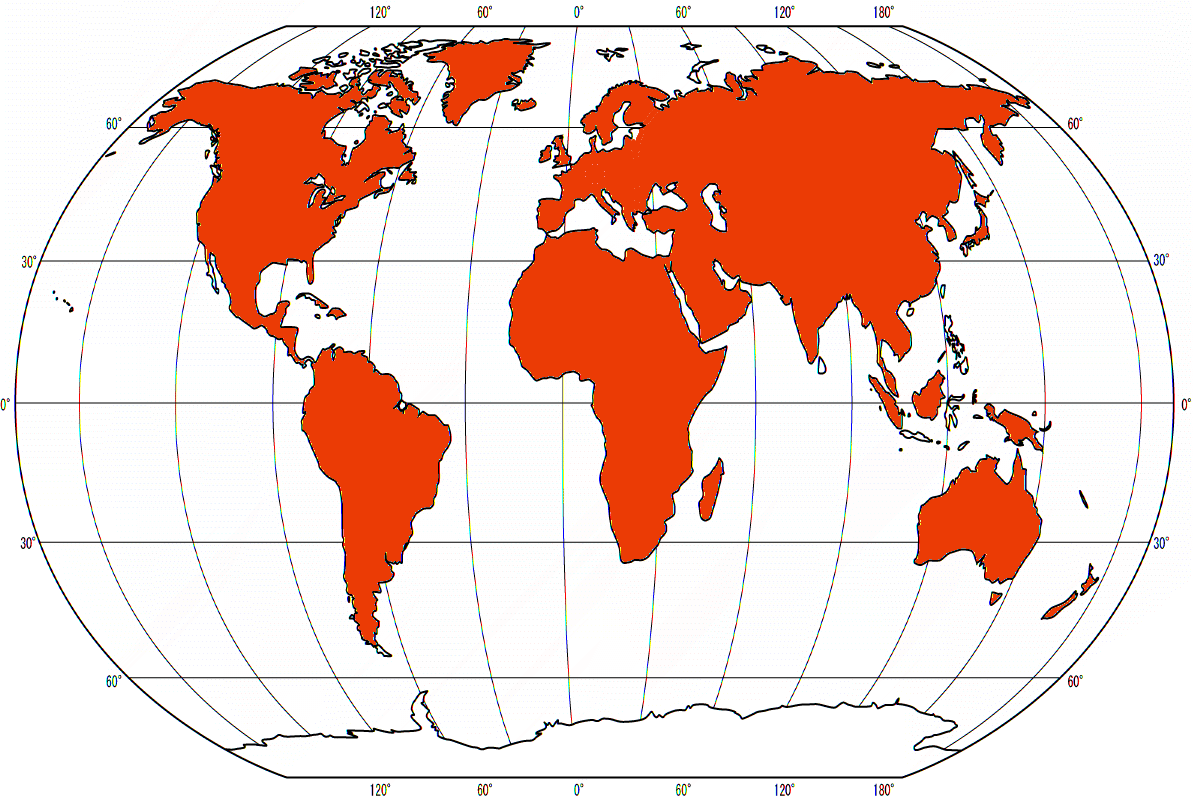 Další vize
Zahraničí
Jiné obory
Platforma – nástroje pro vývojáře, kteří mohou  vytvořit osobnější služby pro globální sportovní publikum
Komplexní marketingové služby (nejen internet nebo v rámci portálu)
Realizace další vize
Získání investora
CzechEkoSystem – MPO, 660 mil. Kč, nejméně 5 mil. Kč, z toho 30% soukromý investor, studenti vysoké školy
Apod.
První místo, kde budou lidé hledat, kam půjdou za sportem. 
První místo, kde se budou chtít sportoviště lidem ukázat.
To nejdůležitější místo pro každého sportovce před, po, i během sportování.
Globálně
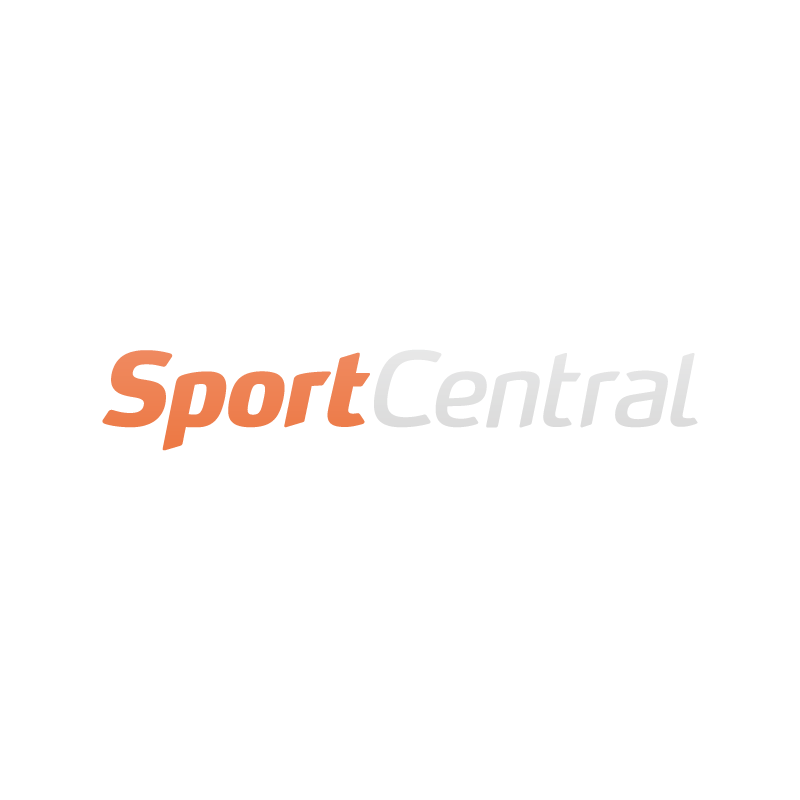 Roman Sterly
www.SportCentral.cz

E: roman.sterly@sportcentral.cz
FB: www.fb.com/SportCentralCZ
TW: www.twitter.com/SportCentralCZ